Word of the Day
Autumn Term 2021
Week 9 – 8th November 2021
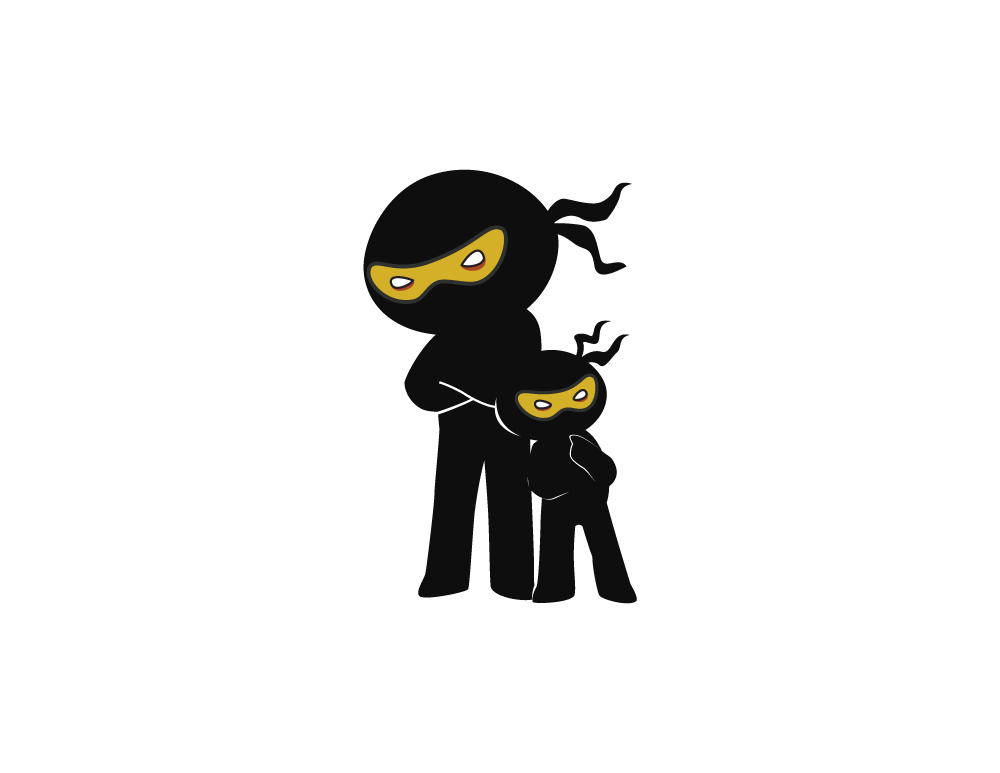 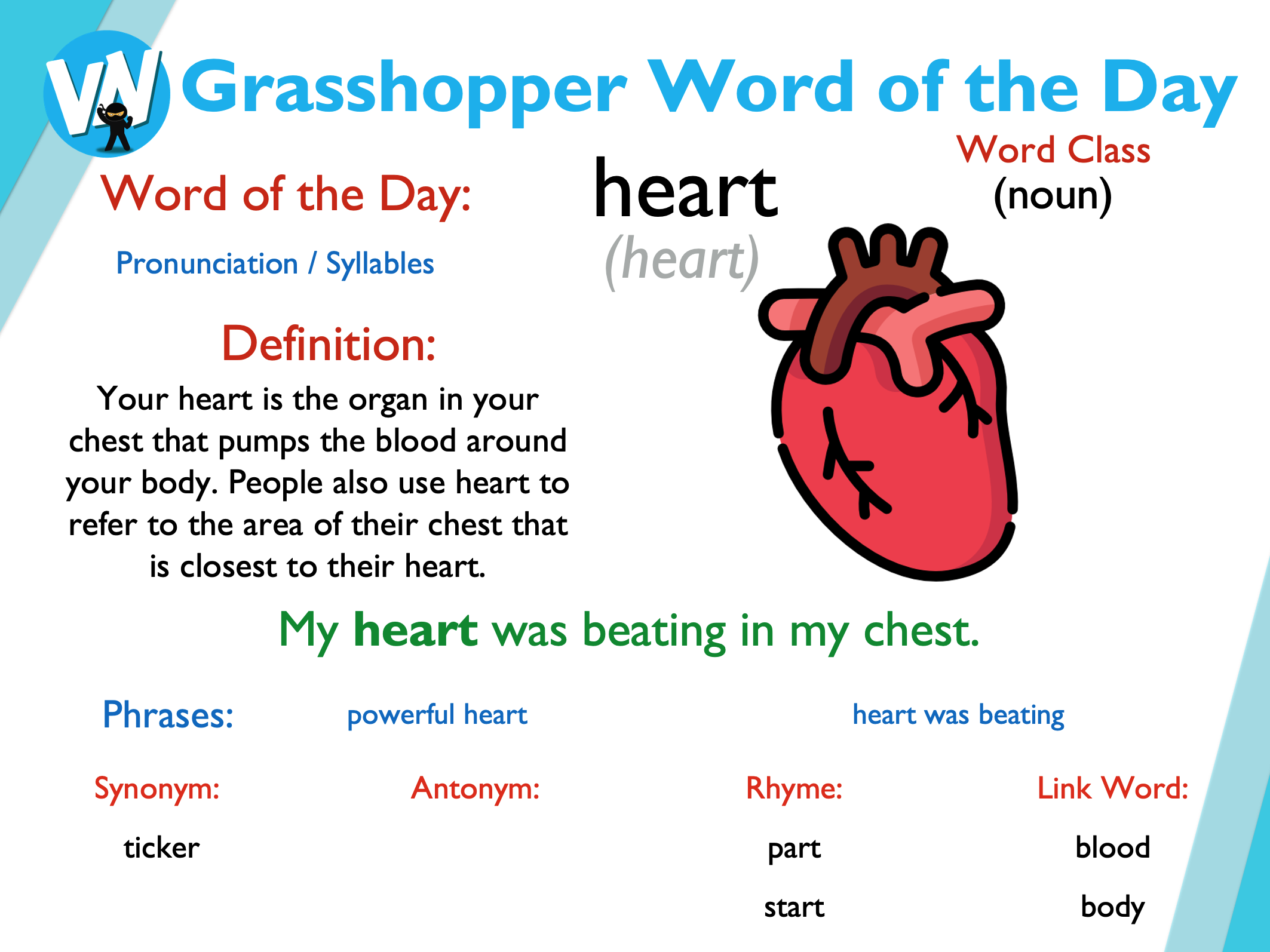 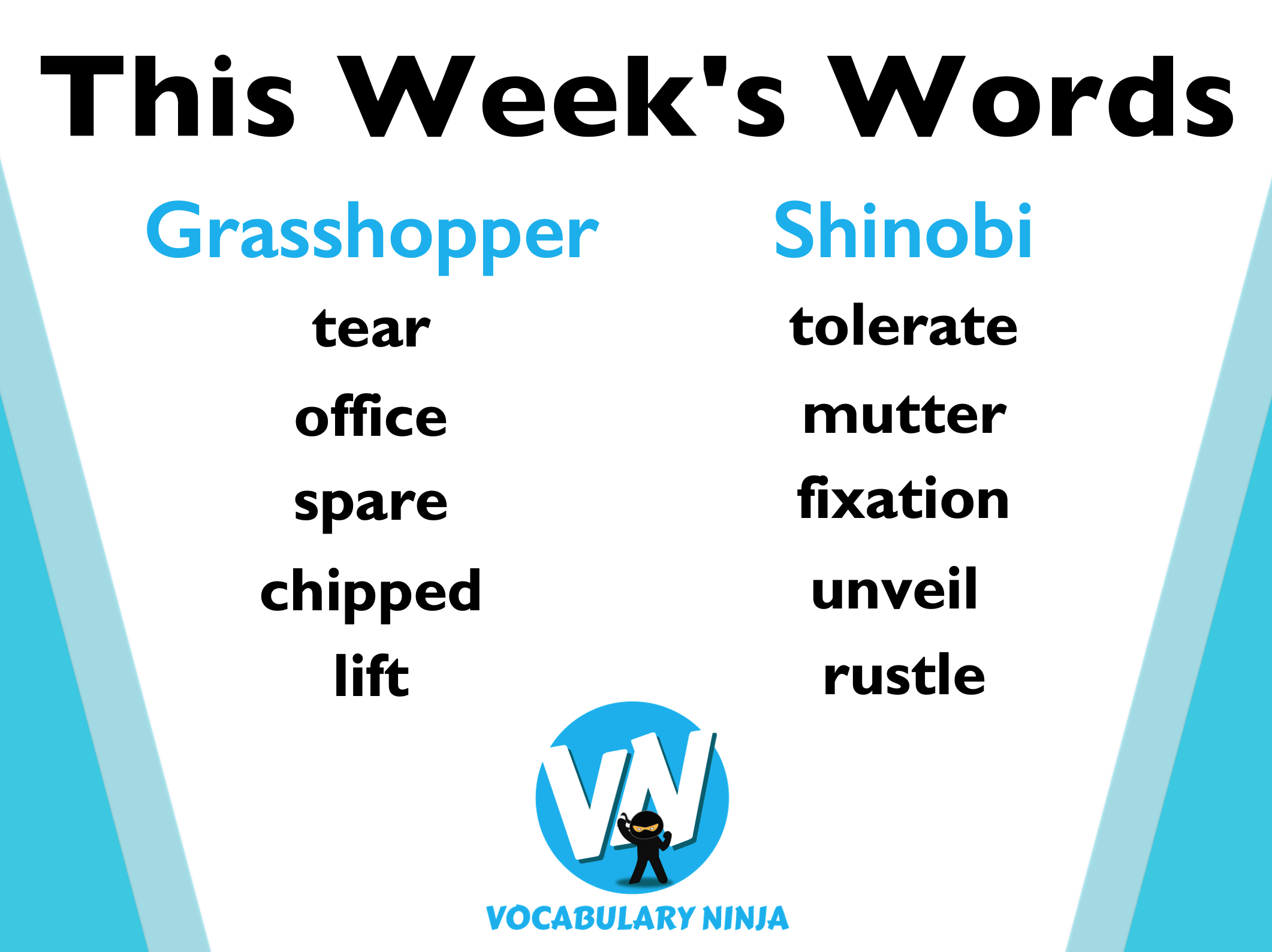 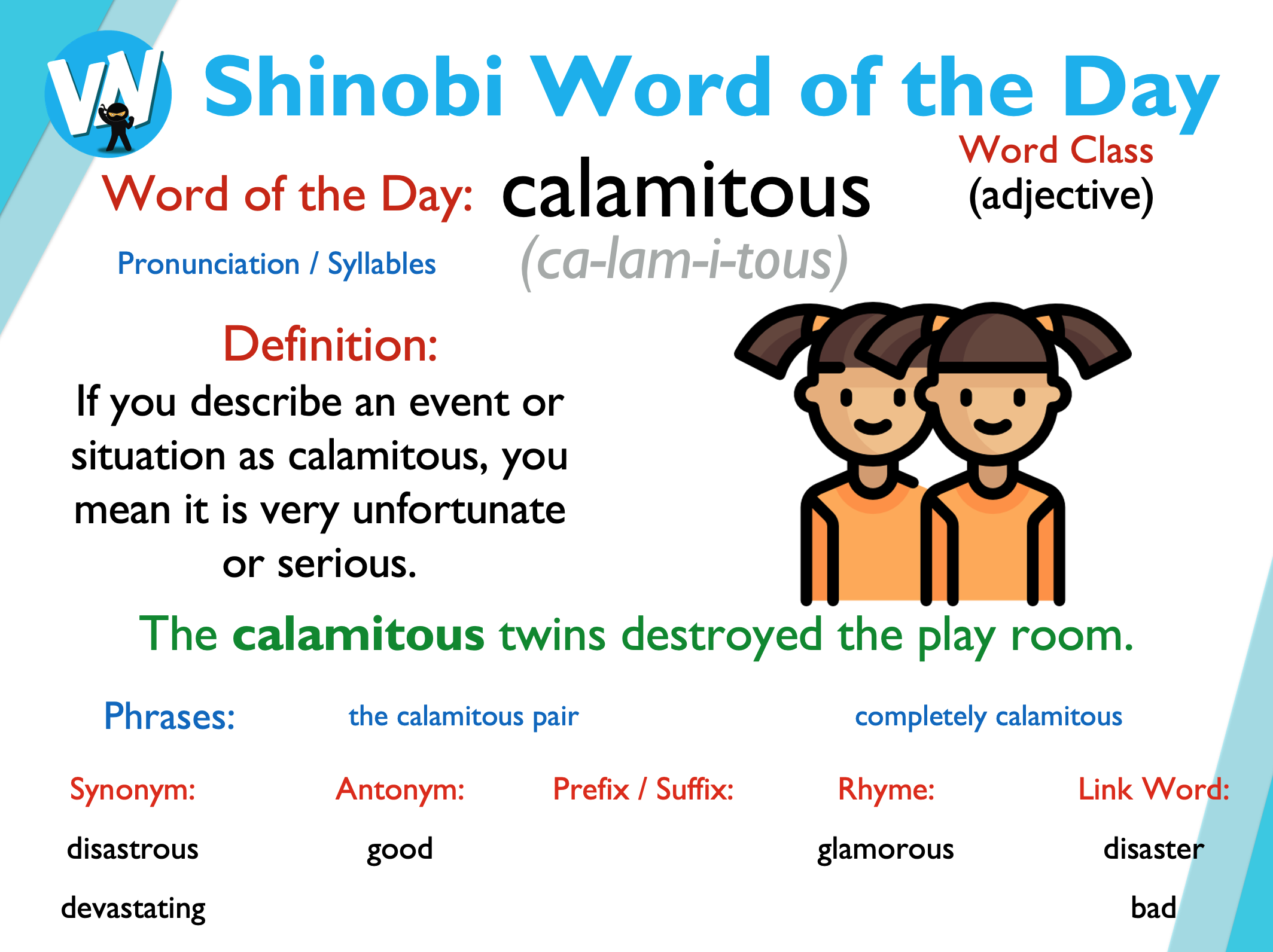 'Words unlock the doors to a world of understanding...'
This Week's Words
Shinobi
Grasshopper
design
fasten
ideal
lock
forage
untie
intricate
expensive
clench
perfect
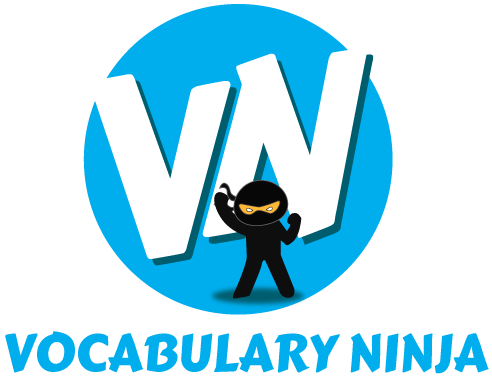 Grasshopper (Tier 1)
fasten
lock
untie
expensive
perfect
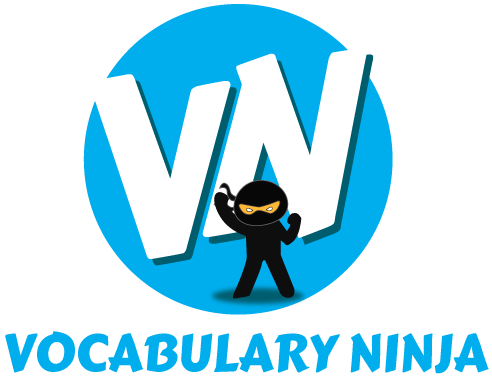 Shinobi (Tier 2)
design
ideal
forage
intricate
clench
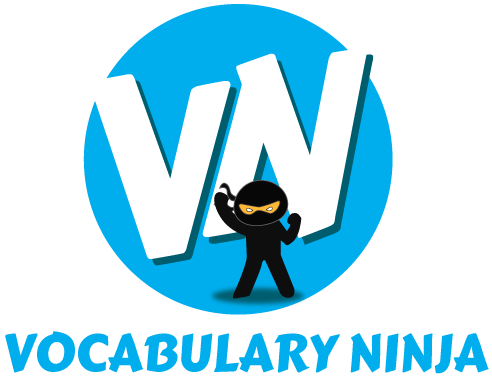 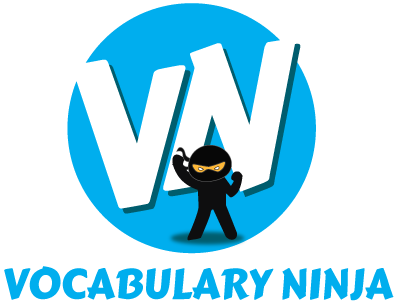 Grasshopper Word of the Day
Word Class
fasten
Word of the Day:
(verb)
(fas-ten)
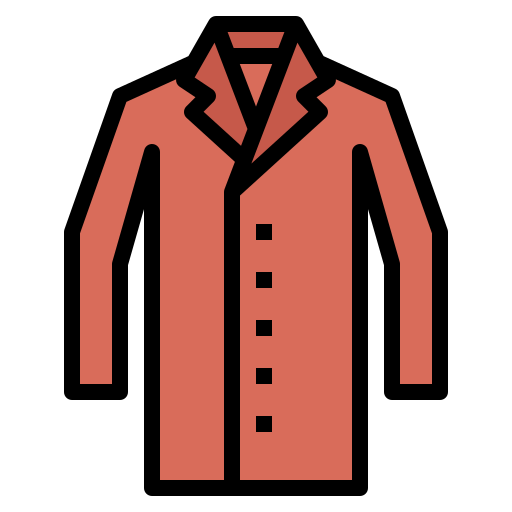 Pronunciation / Syllables
Definition:
When you fasten something, you close it by means of buttons or a strap, or some other device. If something fastens with buttons or straps, you can close it in this way.
Danny needed to fasten his coat buttons before playing.
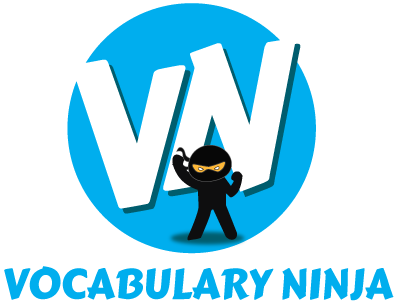 Grasshopper Word of the Day
Word Class
lock
Word of the Day:
(verb / noun)
(lock)
Pronunciation / Syllables
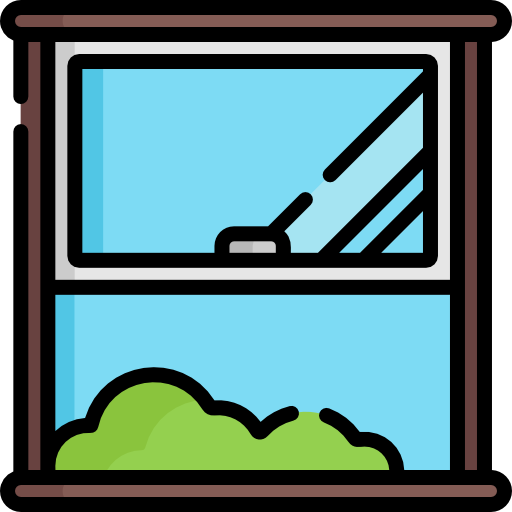 Definition:
When you lock something such as a door, drawer, or case, you fasten it, usually with a key, so that other people cannot open it.
The caretaker locked the windows on an evening.
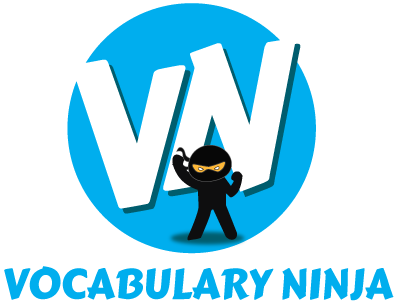 Grasshopper Word of the Day
Word Class
untie
Word of the Day:
(verb)
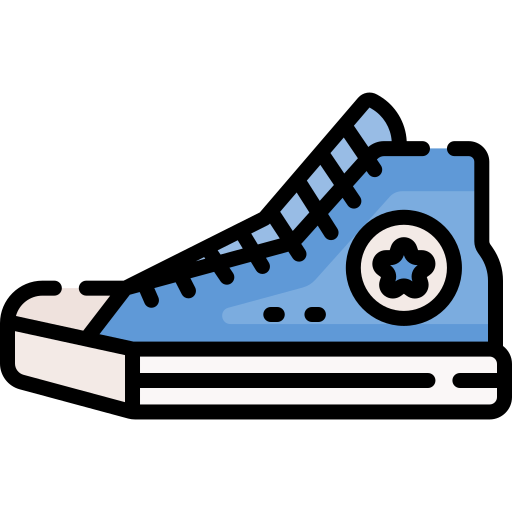 (un-tie)
Pronunciation / Syllables
Definition:
If you untie something that is tied to another thing or if you untie two things that are tied together, you remove the string or rope that holds them or that has been tied round them.
Ismail untied his shoe laces.
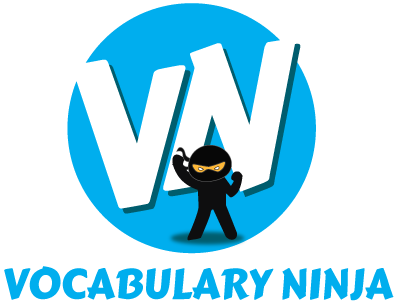 Grasshopper Word of the Day
Word Class
expensive
Word of the Day:
(adjective)
(ex-pen-sive)
Pronunciation / Syllables
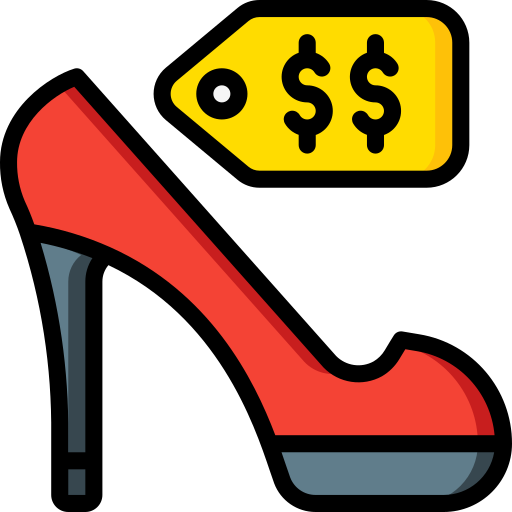 Definition:
If something is expensive, it costs a lot of money.
Olive said her new party shoes were very expensive.
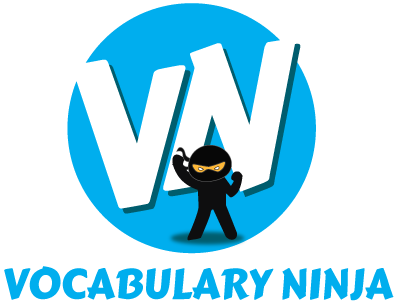 Grasshopper Word of the Day
Word Class
perfect
Word of the Day:
(adjective)
(per-fect)
Pronunciation / Syllables
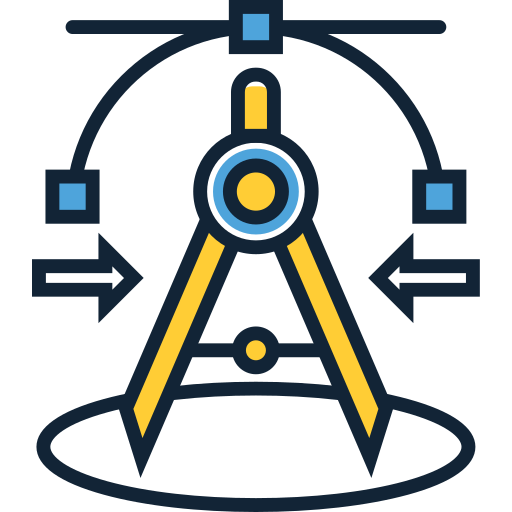 Definition:
Something that is perfect is as good as it could possibly be.
Corey drew the perfect circle.
Shinobi Word of the Day
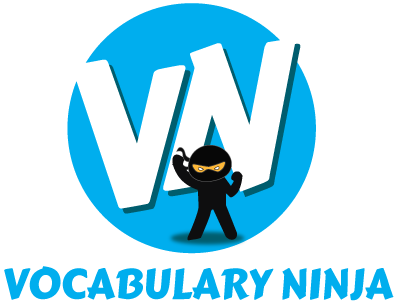 Word Class
design
Word of the Day:
(noun / verb)
(de-sign)
Pronunciation / Syllables
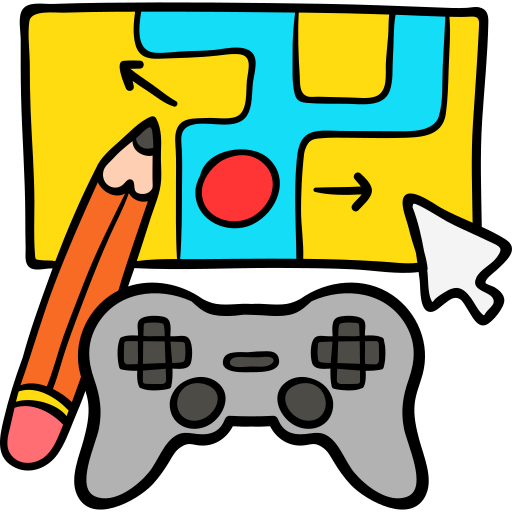 Definition:
When someone designs a garment, building, machine, or other object, they plan it and make a detailed drawing of it from which it can be built or made.
The children designed and coded a new game.
Shinobi Word of the Day
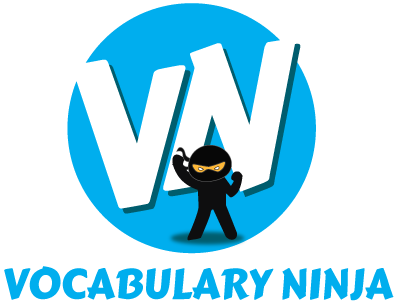 Word Class
ideal
Word of the Day:
(adjective)
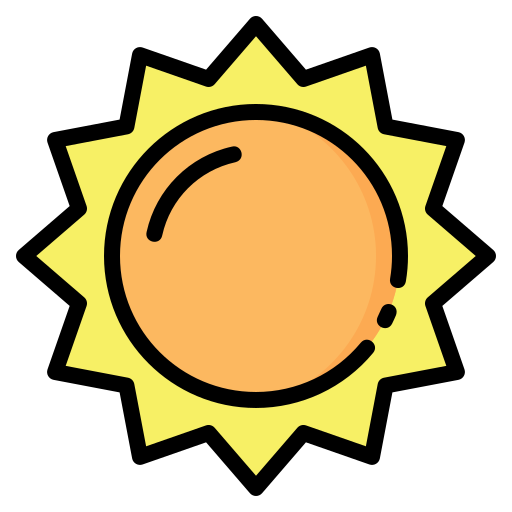 (i-de-al)
Pronunciation / Syllables
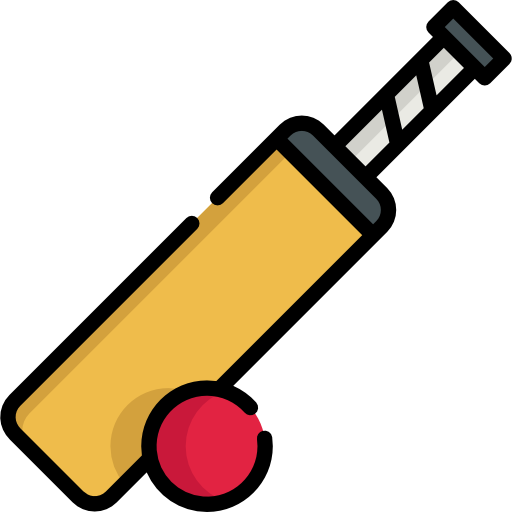 Definition:
The ideal person or thing for a particular task or purpose is the best possible person or thing for it.
The weather was ideal for cricket.
Shinobi Word of the Day
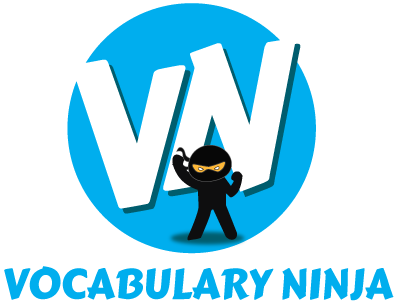 Word Class
forage
Word of the Day:
(verb)
(for-age)
Pronunciation / Syllables
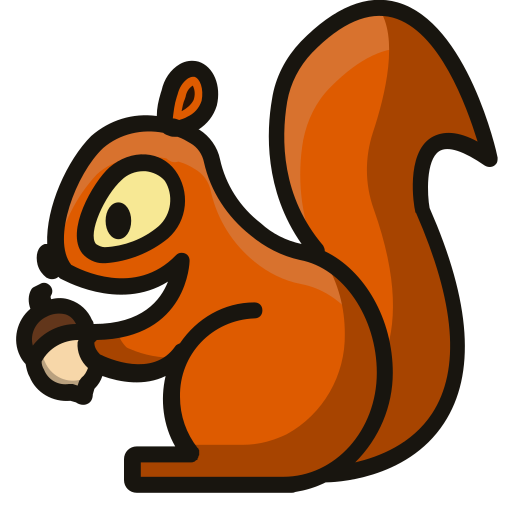 Definition:
If someone forages for something, they search for it in a busy way.
The squirrels foraged for nuts.
Shinobi Word of the Day
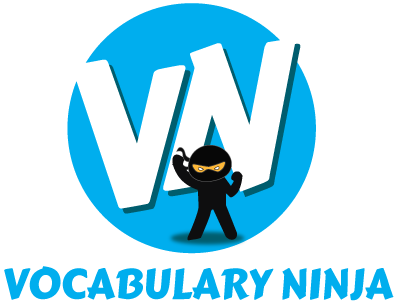 Word Class
intricate
Word of the Day:
(adjective)
(in-tri-cate)
Pronunciation / Syllables
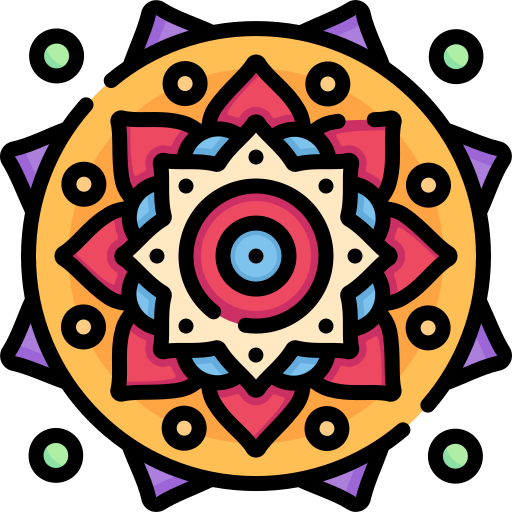 Definition:
You use intricate to describe something that has many small parts or details.
The rangoli pattern was intricate and beautiful.
Shinobi Word of the Day
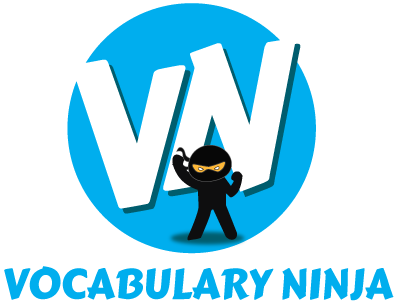 Word Class
clench
Word of the Day:
(verb)
(clench)
Pronunciation / Syllables
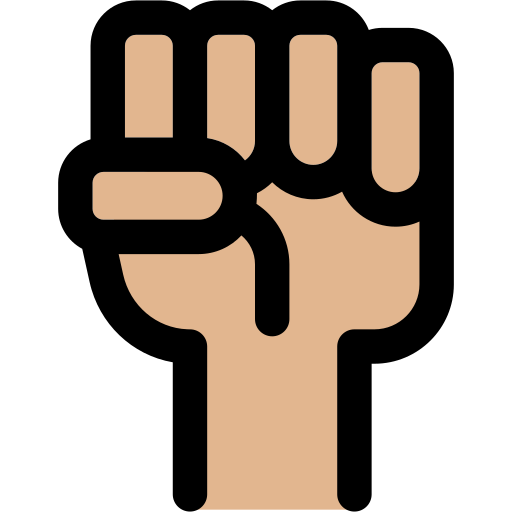 Definition:
If you clench something in your hand or in your teeth, you hold it tightly with your hand or your teeth.
Robert clenched his pound coin tightly.
Vocabulary Laboratory
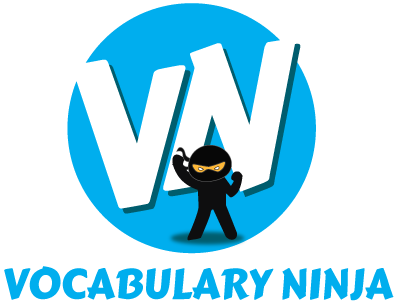 Describe / Definition:
Use it in a sentence:
Focus Word (write below):
Word Class:
Draw your sentence:
Vocabulary Visualiser
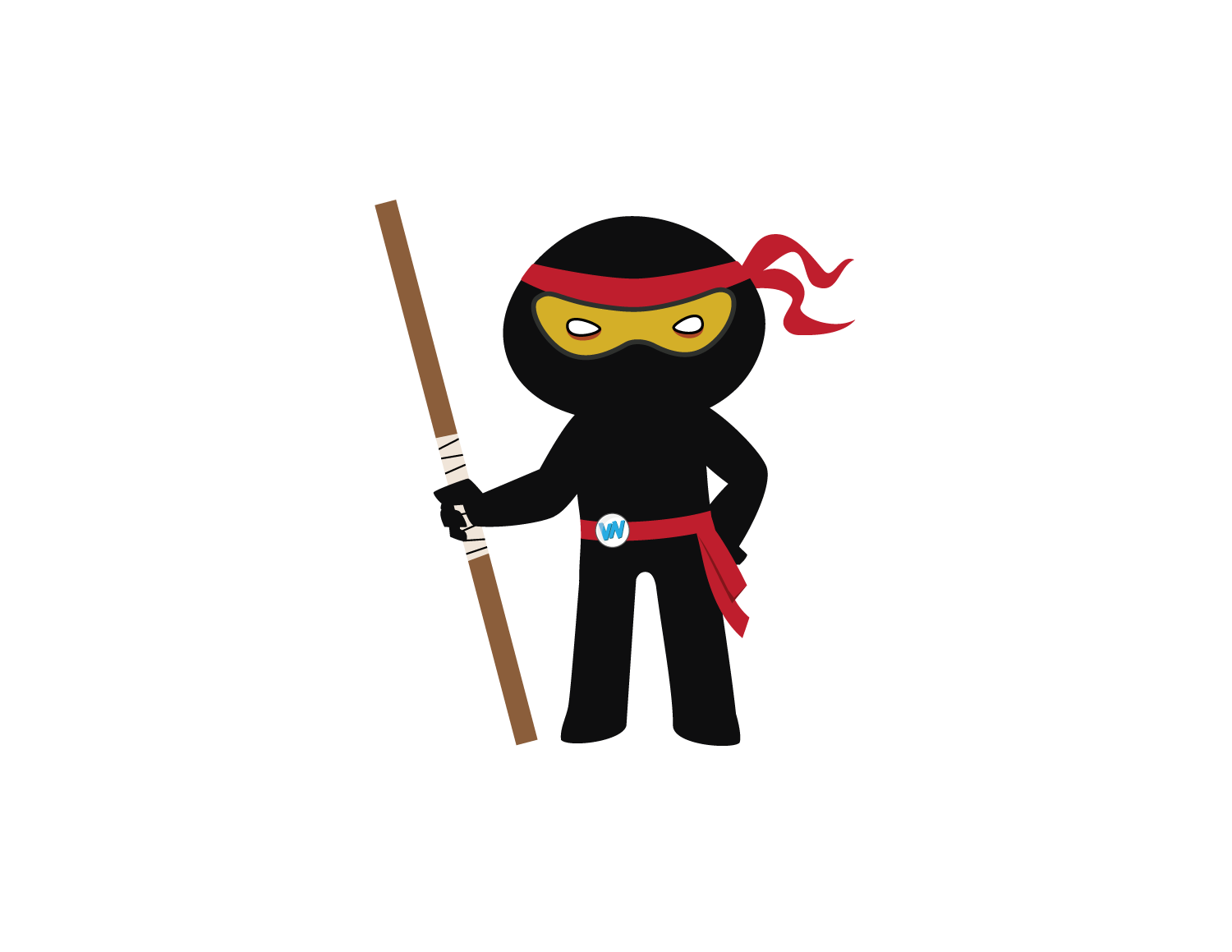 Draw the Grasshopper words and bring them to life.
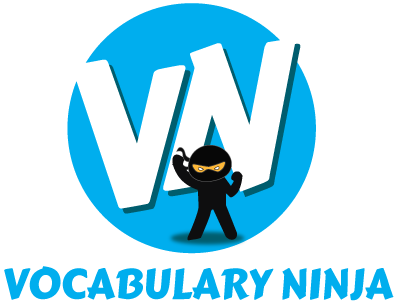 Vocabulary Visualiser
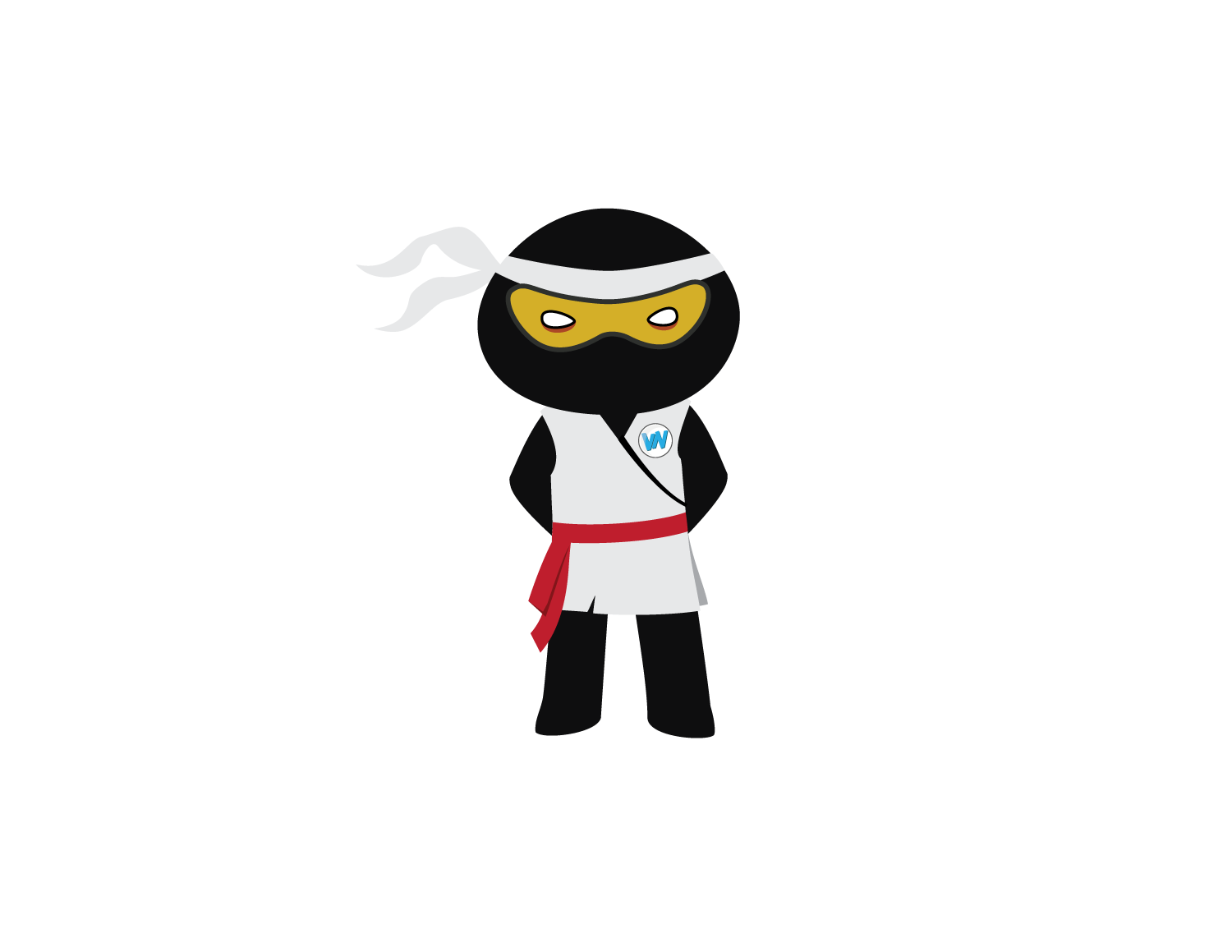 Draw the Shinobi words and bring them to life.
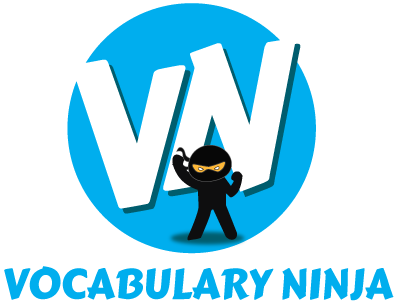 Matching Meanings
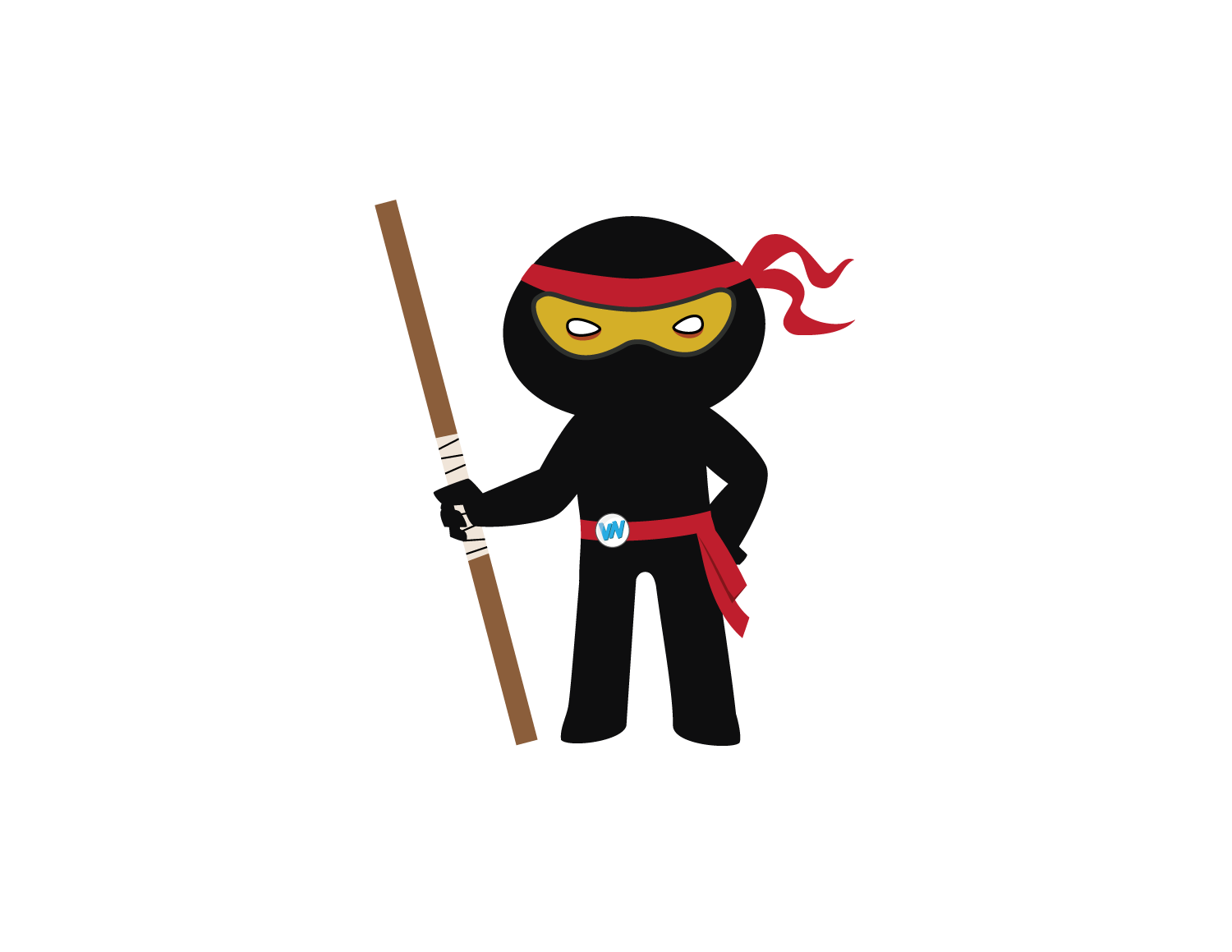 Draw lines from the Grasshopper words to their definitions.
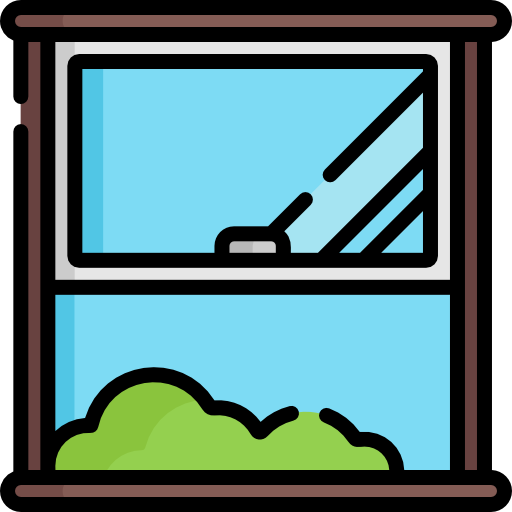 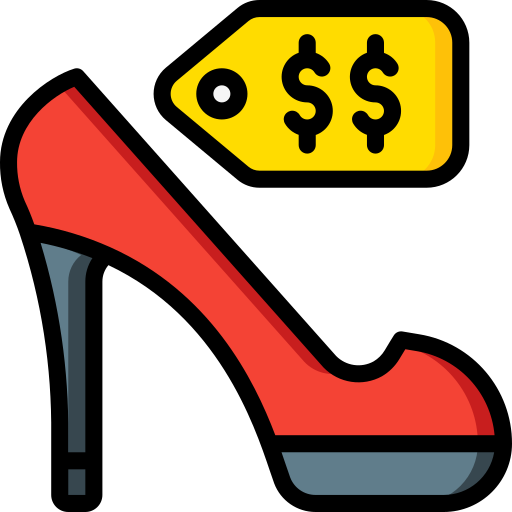 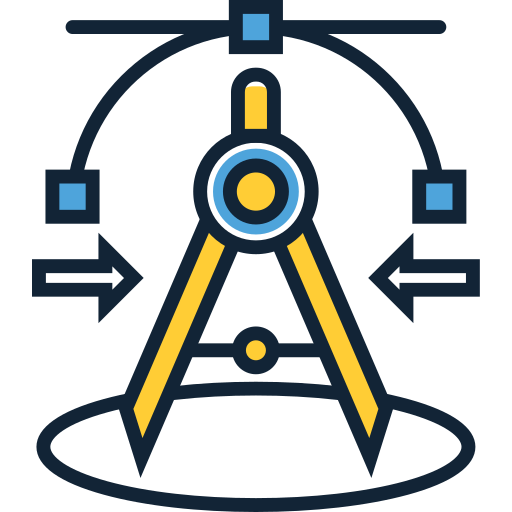 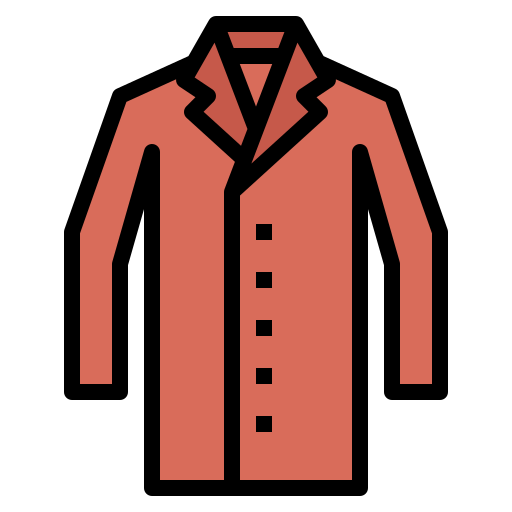 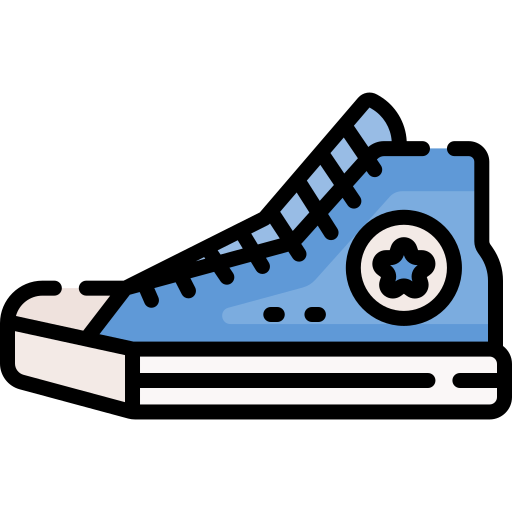 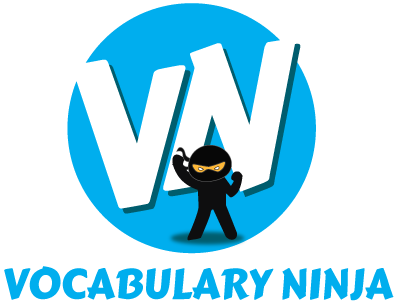 Matching Meanings
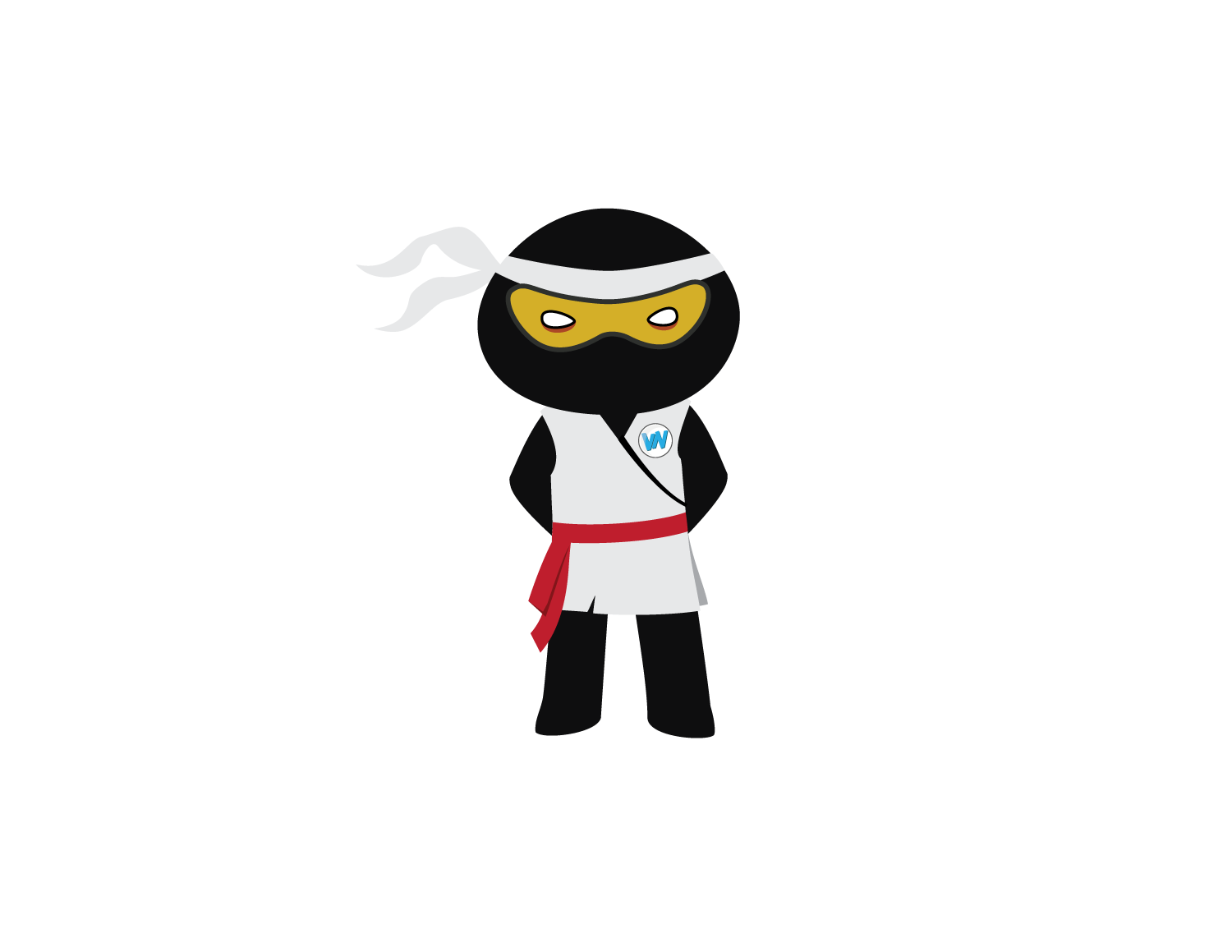 Draw lines from the Shinobi words to their definitions.
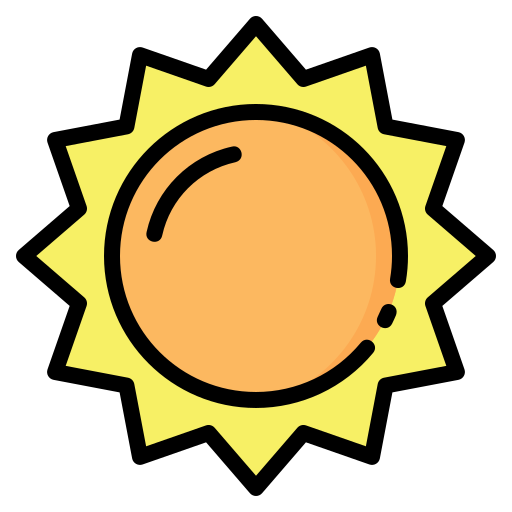 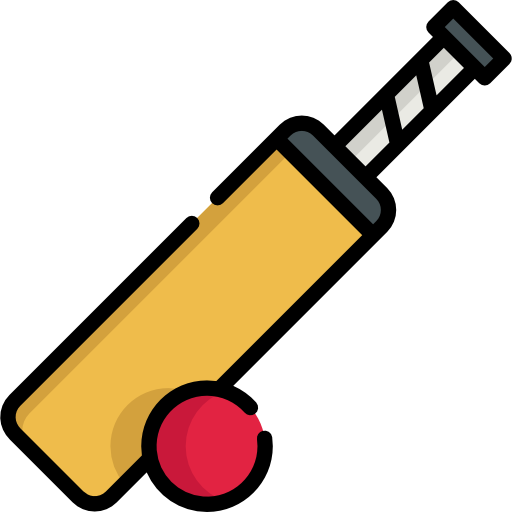 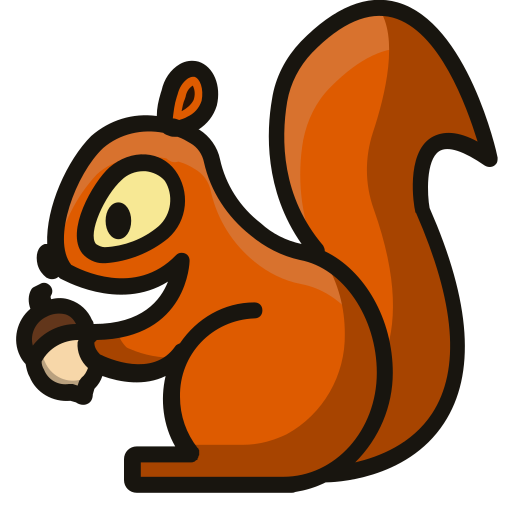 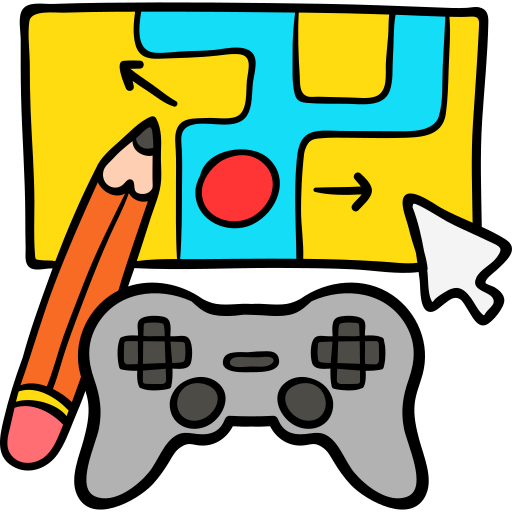 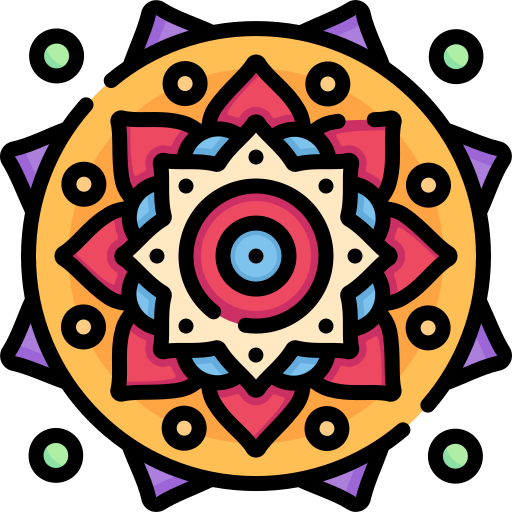 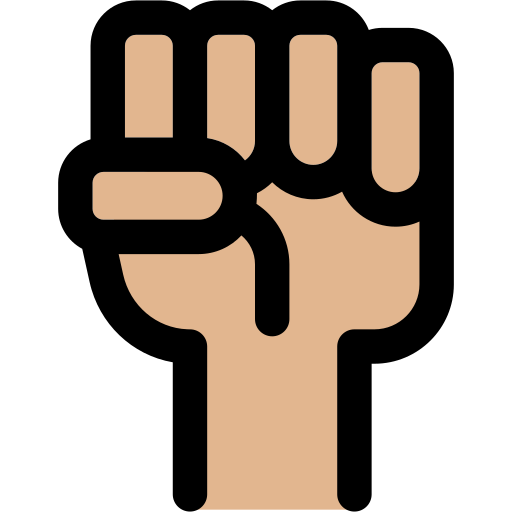 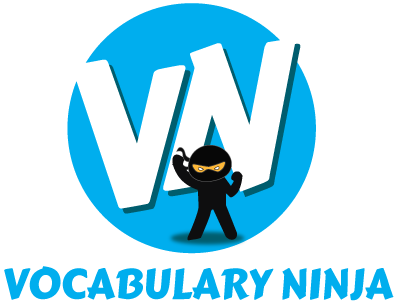 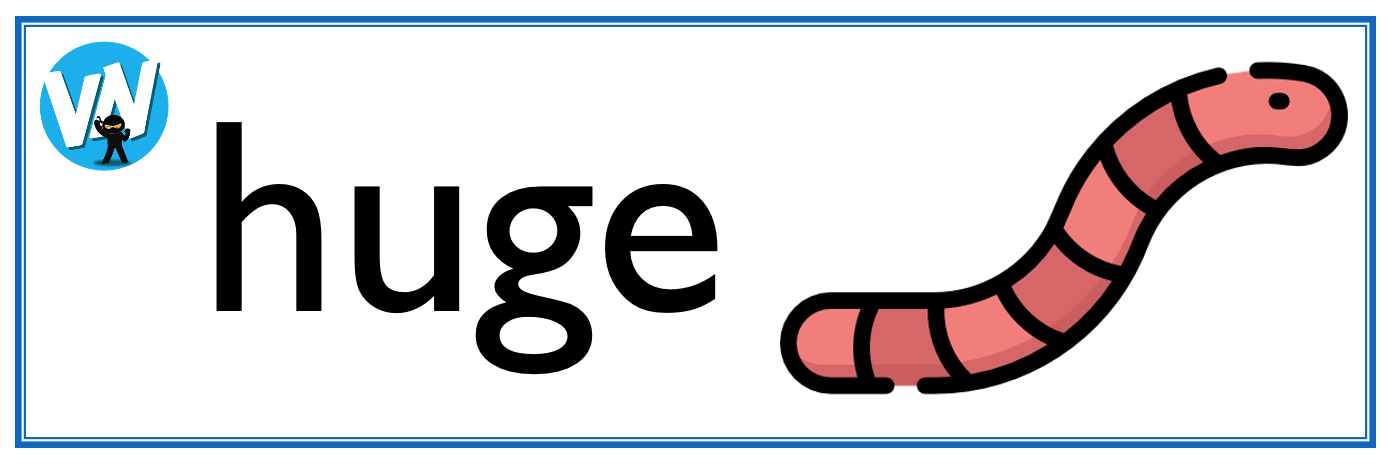 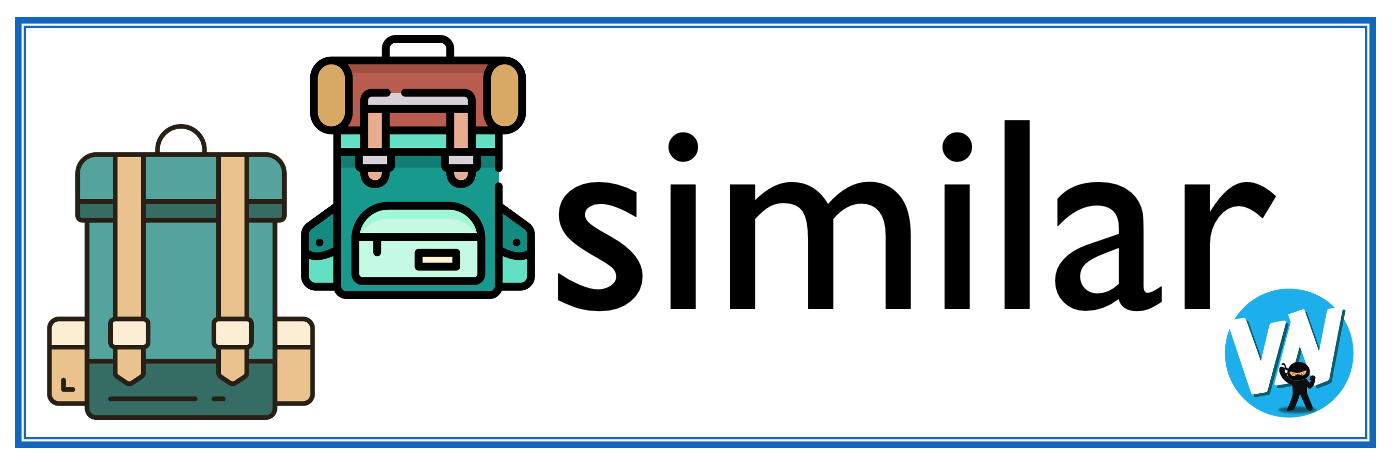 Display Slips
The following slides are for classroom display. As you teach each Word of the Day, words can be displayed in the classroom to enable pupils to use the taught vocabulary in an independent manner.
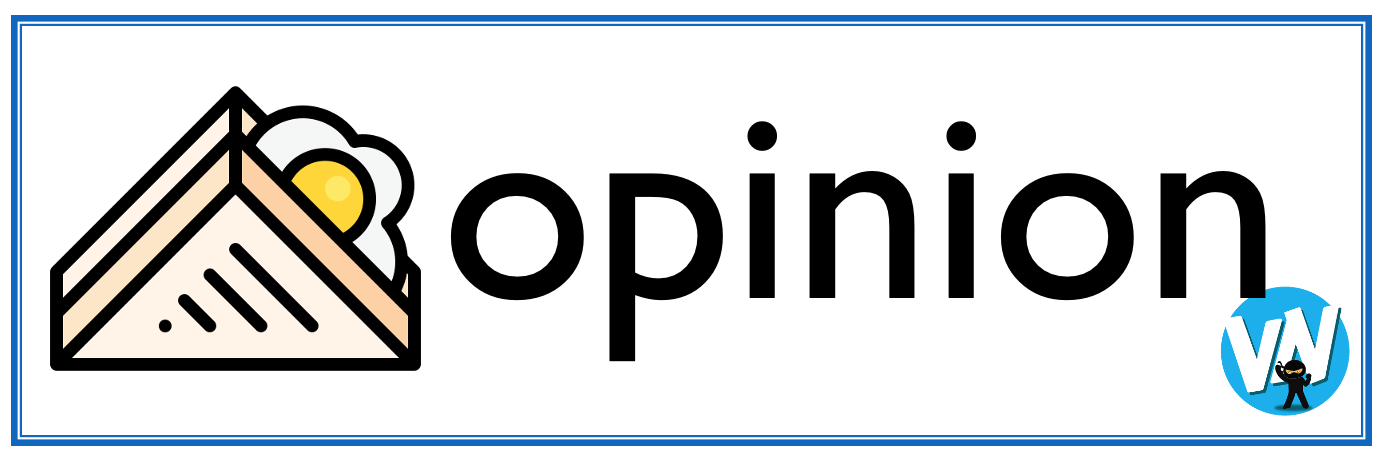 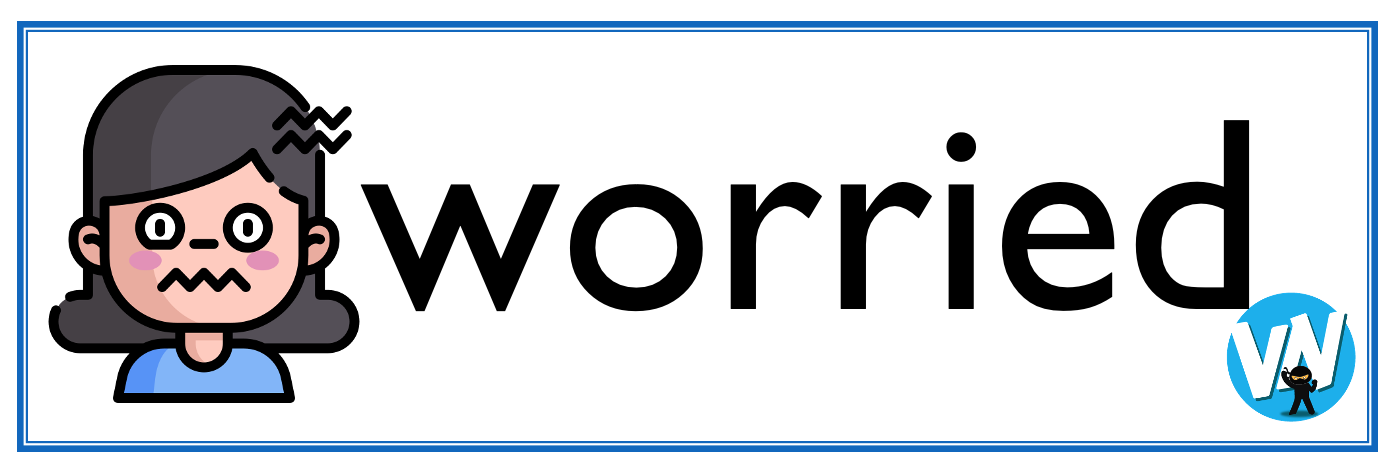 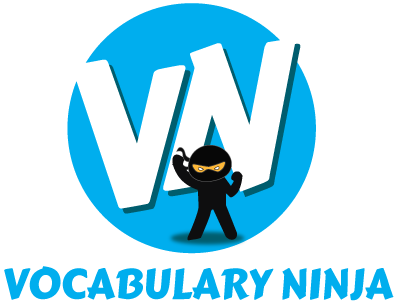 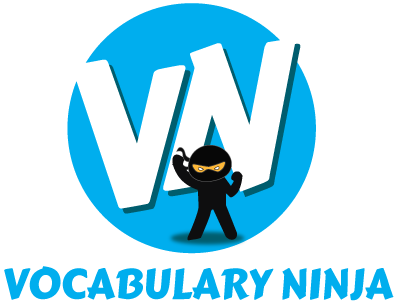 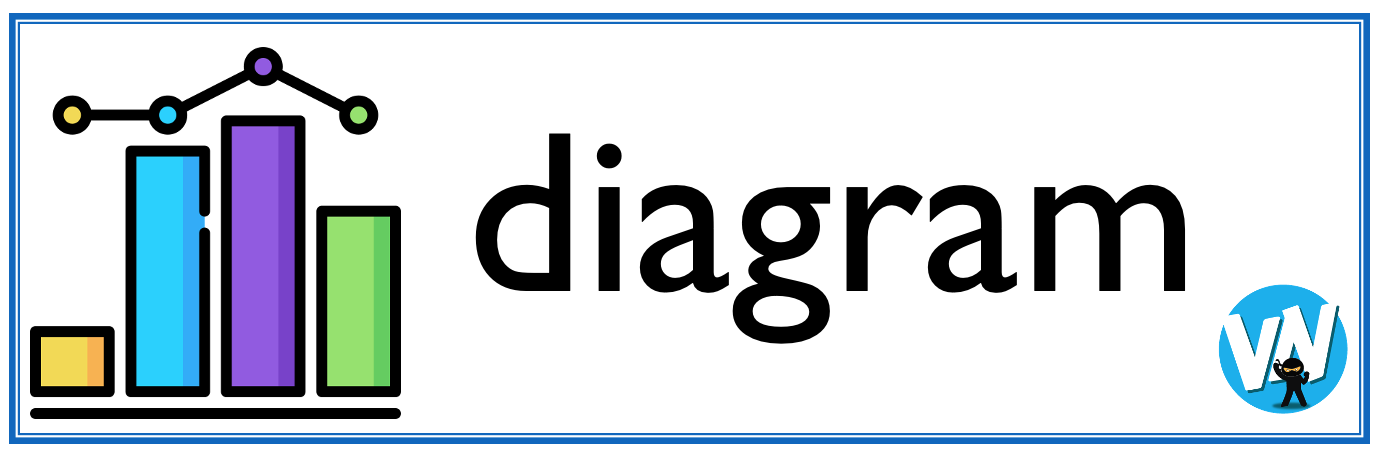 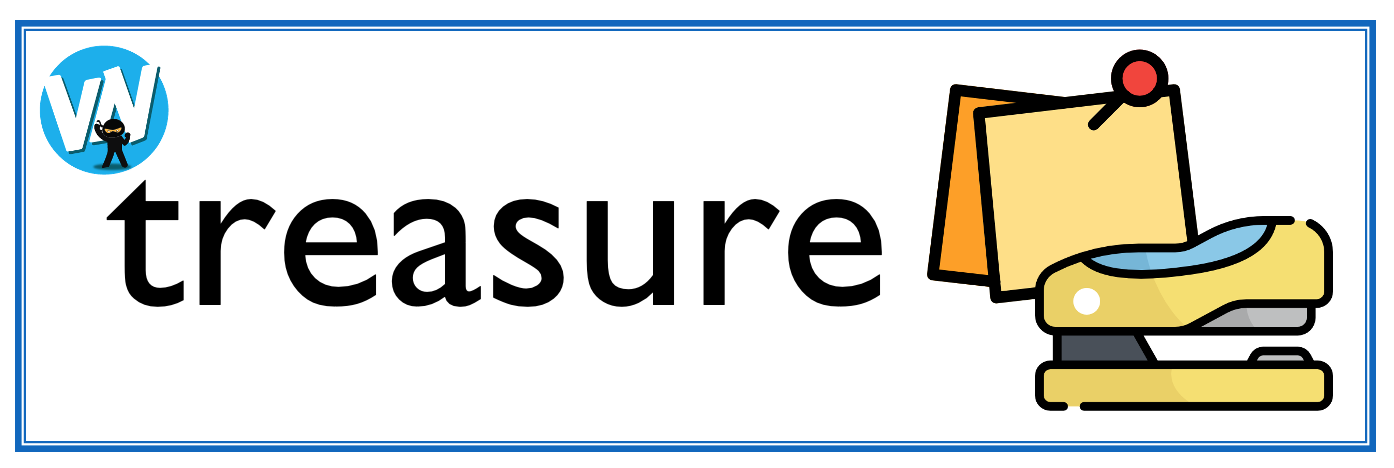 fasten
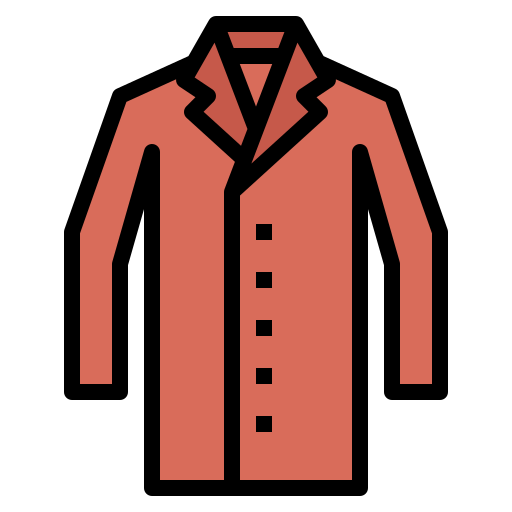 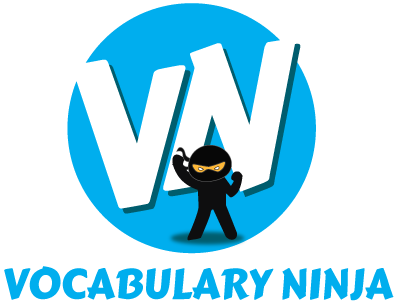 lock
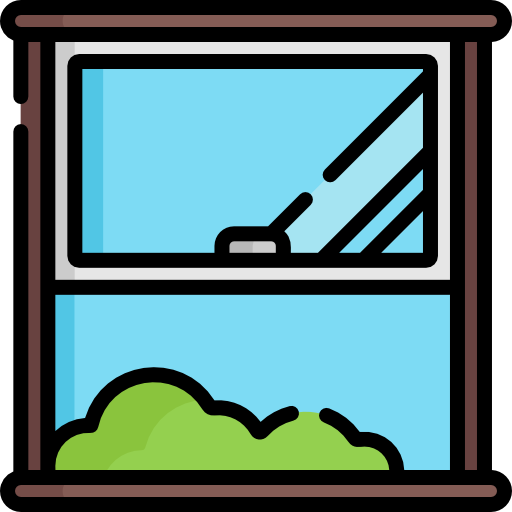 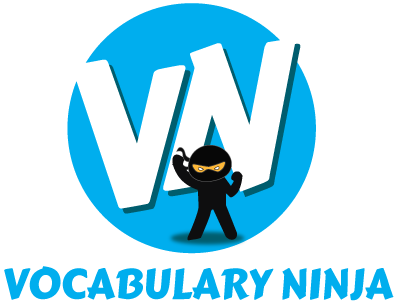 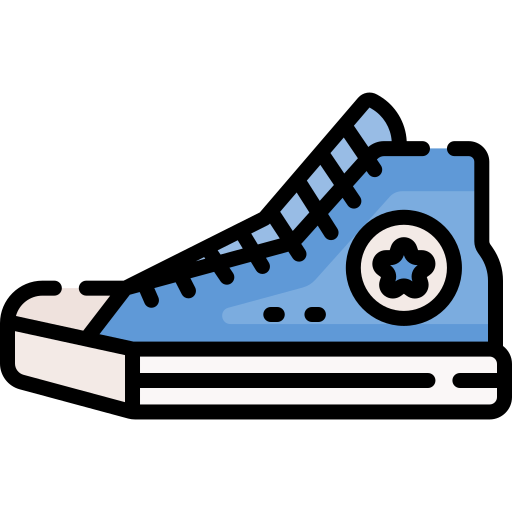 untie
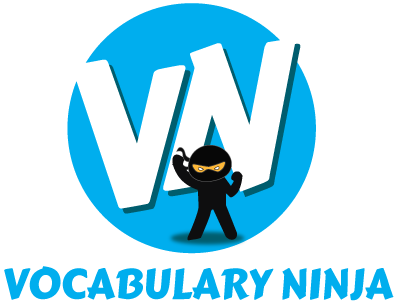 expensive
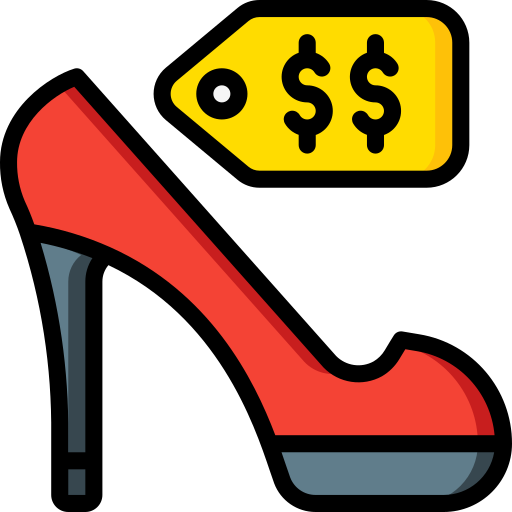 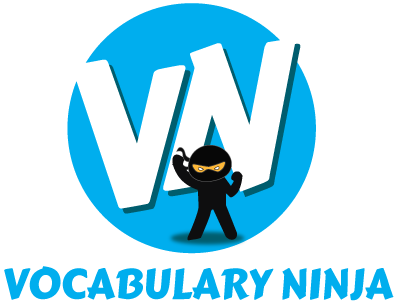 perfect
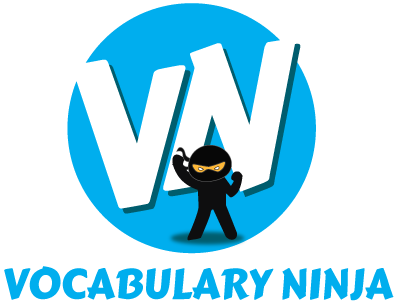 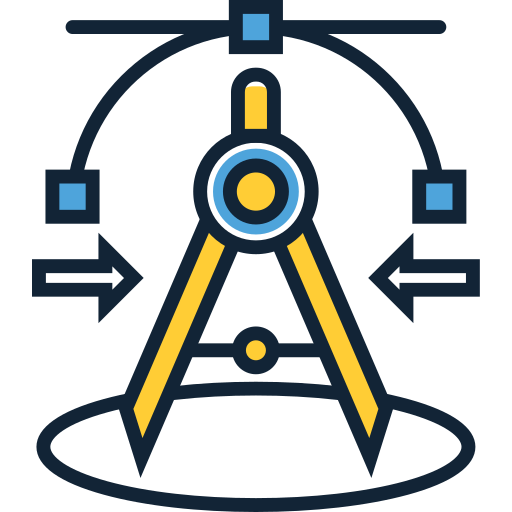 design
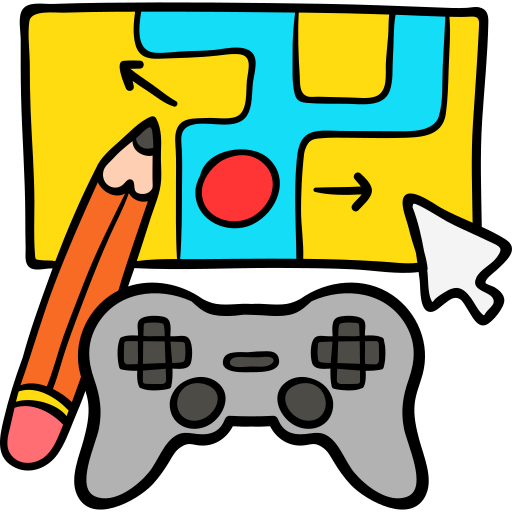 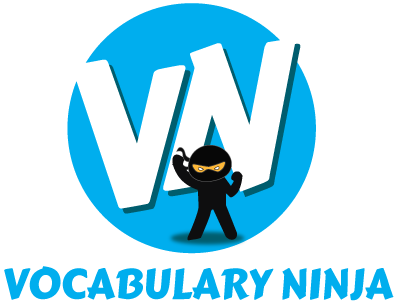 ideal
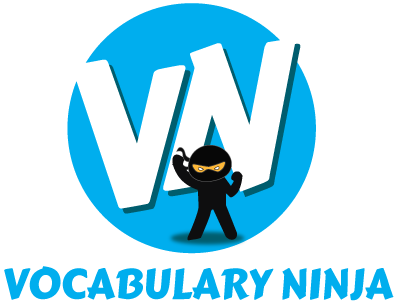 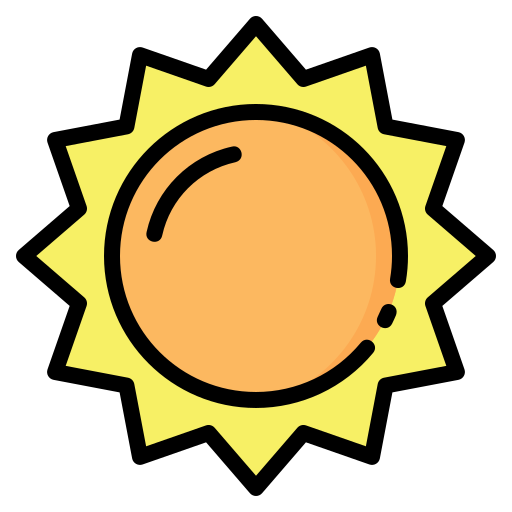 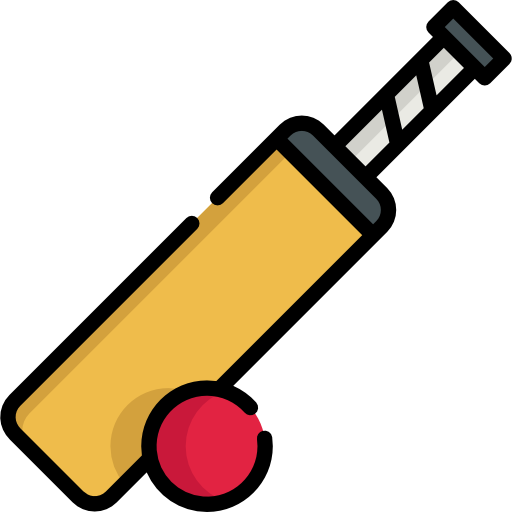 forage
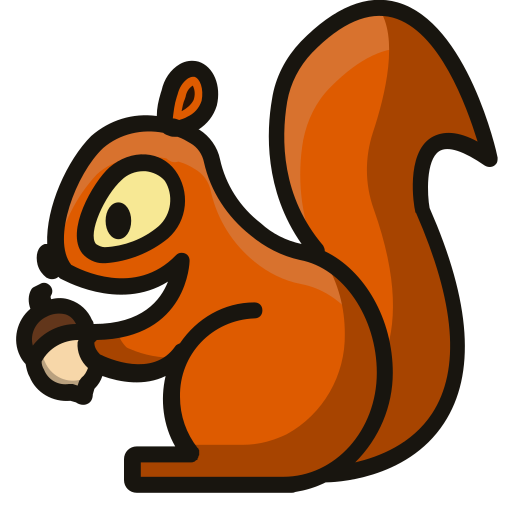 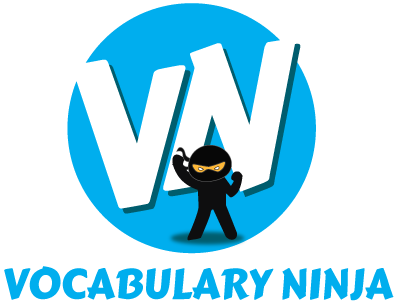 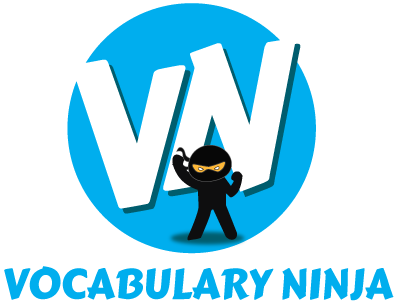 intricate
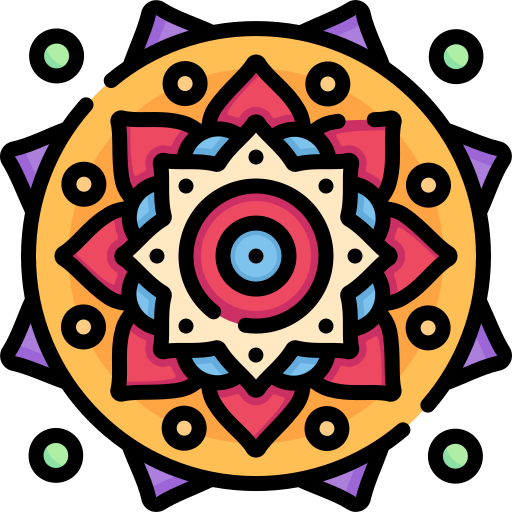 clench
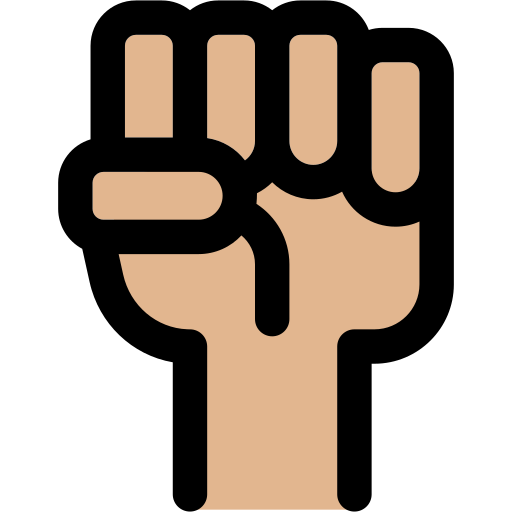 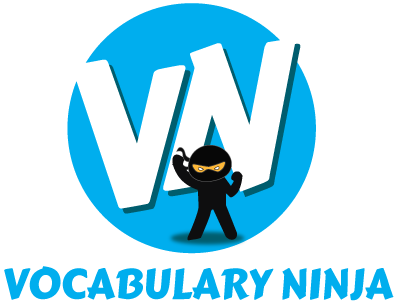